My future profession
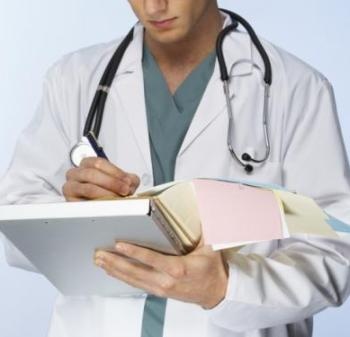 There are many different professions in the world, but I want to become a doctor.
After finishing school I am going to enter medical institute. It seems to me that it’s my vocation. I like to help people. To become a doctor I must be good at studies because a doctor is needed and responsible profession.
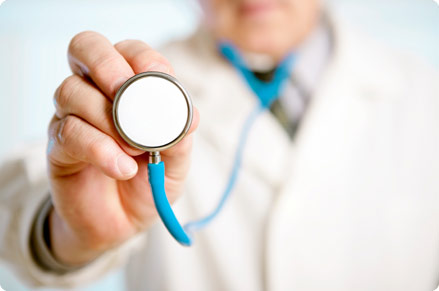 We trust doctors the main what we have – our life and that’s why a doctor must be qualified specialist. He must help people at any time of the day.
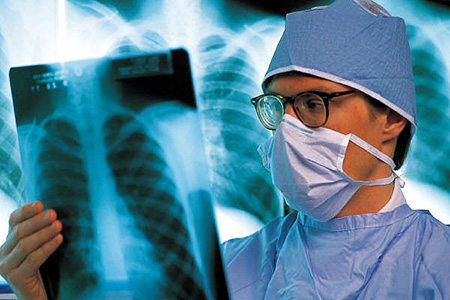 A doctor can’t make a mistake. Qualified specialist always diagnoses and institutes therapy correctly. Human life often depends on professionalism of a doctor. They must be very heedful and openhearted people.
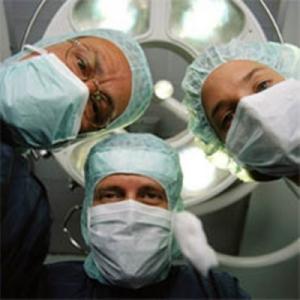 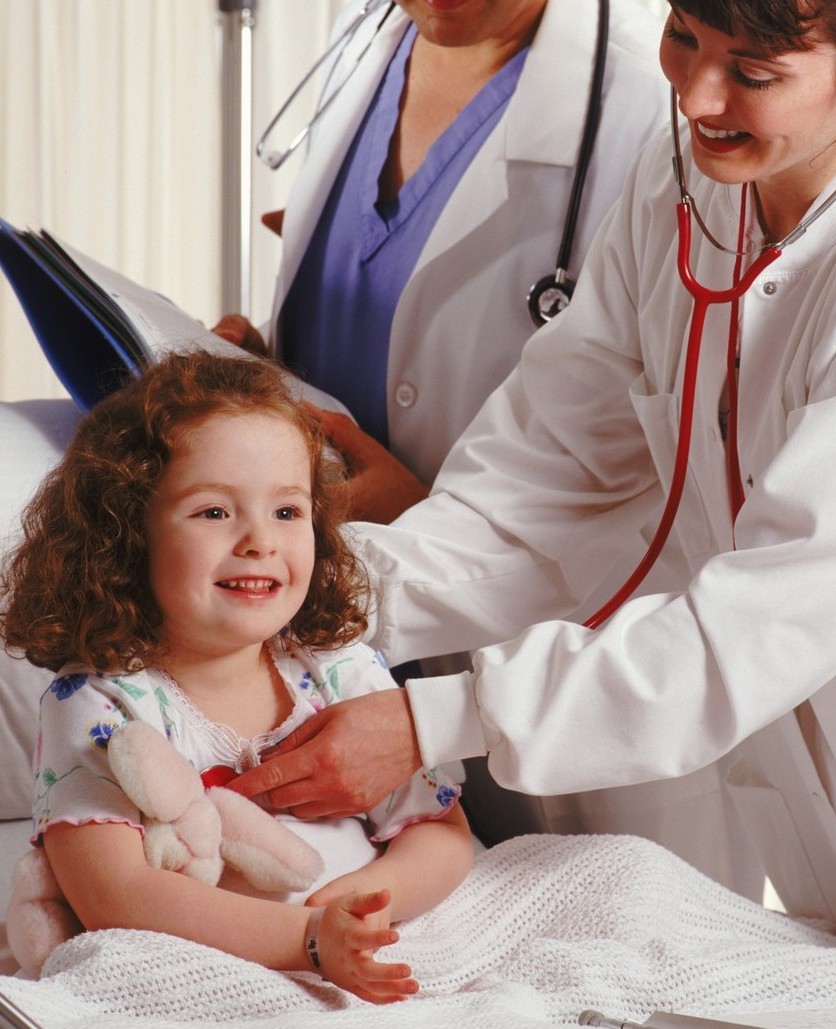 A doctor always must worry about a health of his patient. He must be able to inspire patients with faith. My mother and grandmother are doctors. They are proud of their profession and like it. I consider that a doctor is the best profession.